WEIDMANN FIBER TECHNOLOGYQuel est le rôle de l’économie du bois dans la bio-économie du futur?30.01.2019 – GenèveLucile Delaunay-DriquertLucile.Delaunay@weidmann-group.com+41754335893
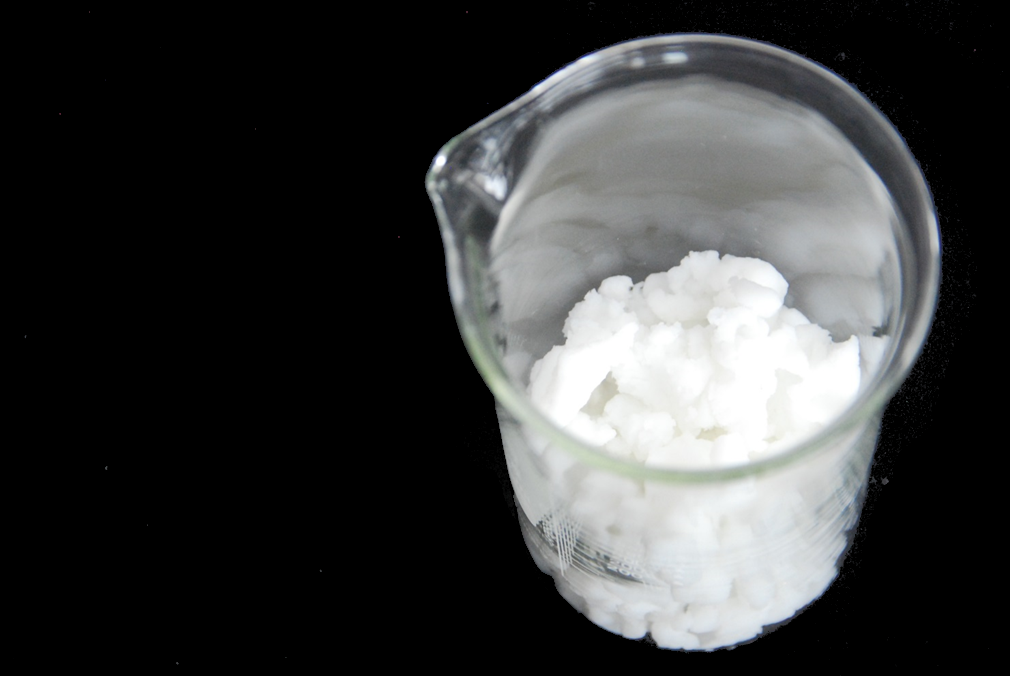 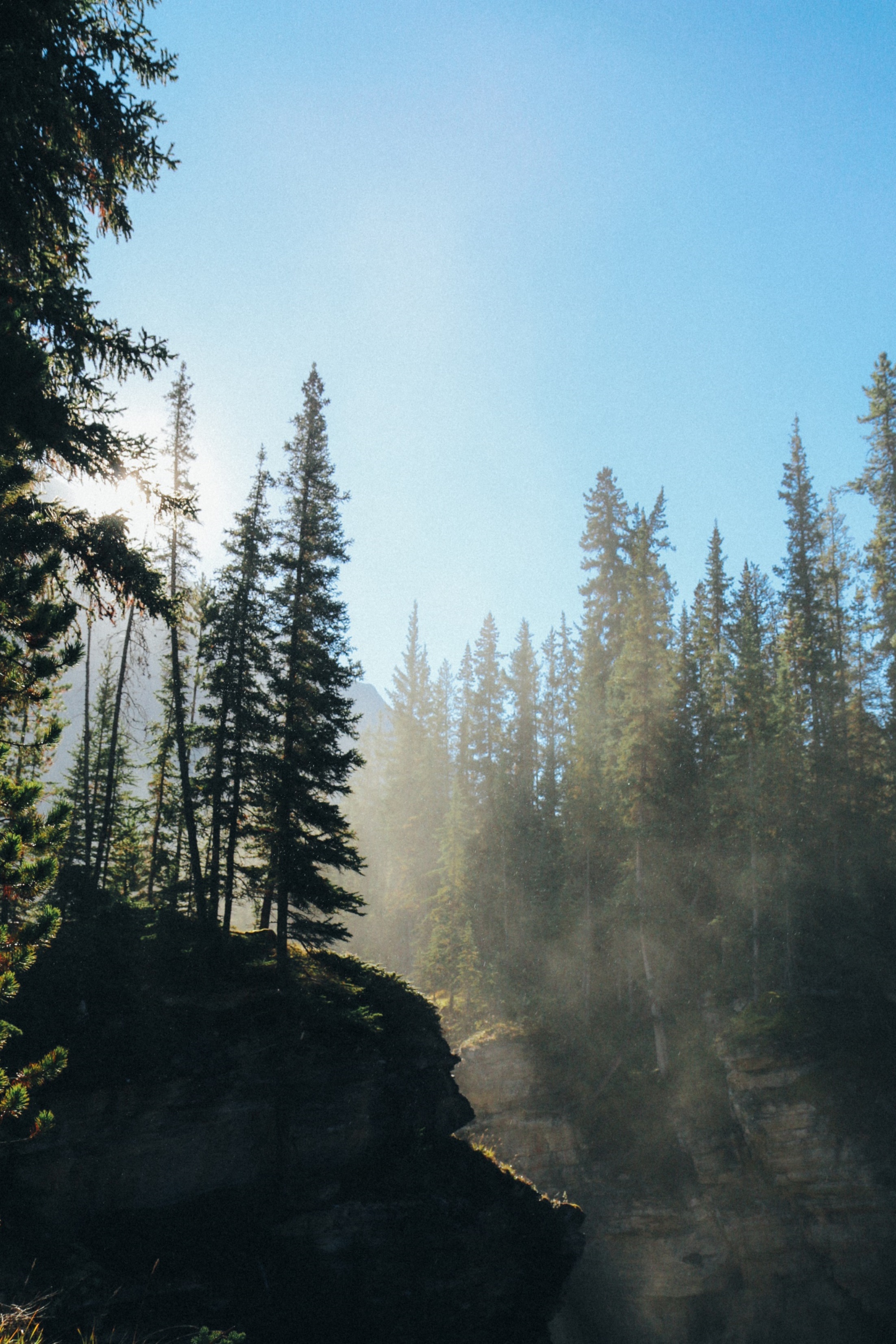 WEIDMANN GROUP
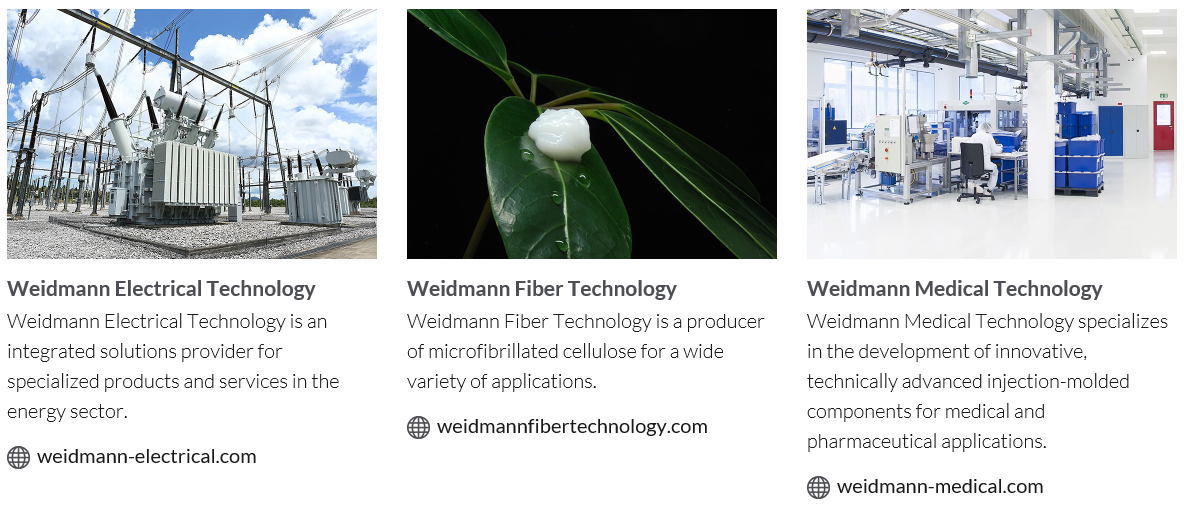 3
Rencontres WOODRISE_Genève_30 Janvier 2019_Weidmann_Delaunay-Driquert
WEIDMANN & CELLULOSE
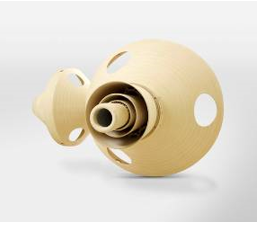 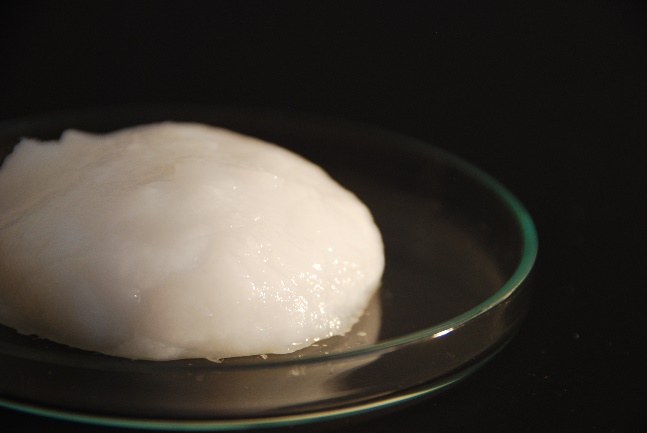 4
Rencontres WOODRISE_Genève_30 Janvier 2019_Weidmann_Delaunay-Driquert
EXEMPLES D’APPLICATIONS & MARCHÉS
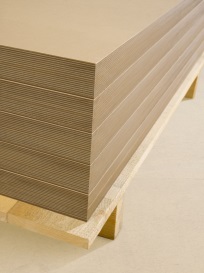 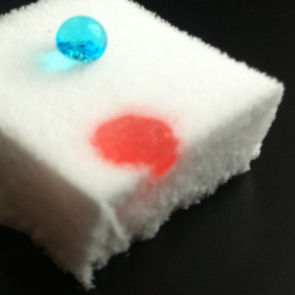 Environnement
Absorption Huile
Système de Filtre CO2
Traitement de l’eau
Filtration
Isolation Électrique
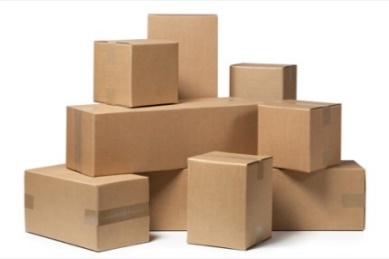 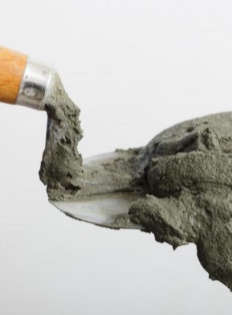 Papier/Emballage
Construction / Béton
Colles
Propriétés Mécaniques
Usinabilité
Emballages plus légers
Barrières
Adjuvants
Colles
Rhéologie
Temps de séchage et de prise
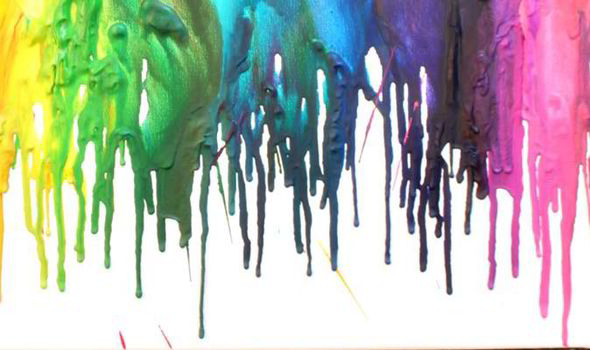 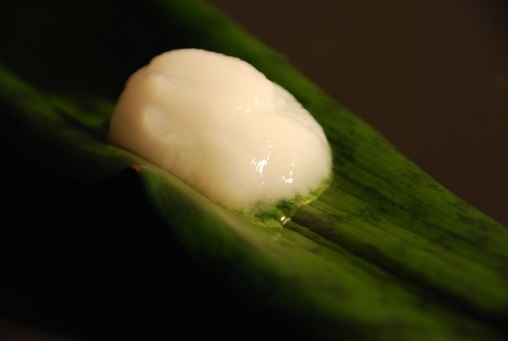 Cosmétique
Colorant et Vernis
Épaississant
Temps de séchage
Dispersion des pigments
Amélioration des propriétés filmogènes
Epaississant
Réduction Huile / Phase Grasse
Cosmétique verte
Support pour actifs
Stabilisateur
Rencontres WOODRISE_Genève_30 Janvier 2019_Weidmann_Delaunay-Driquert
5
DU BOIS AUX APPLICATIONS
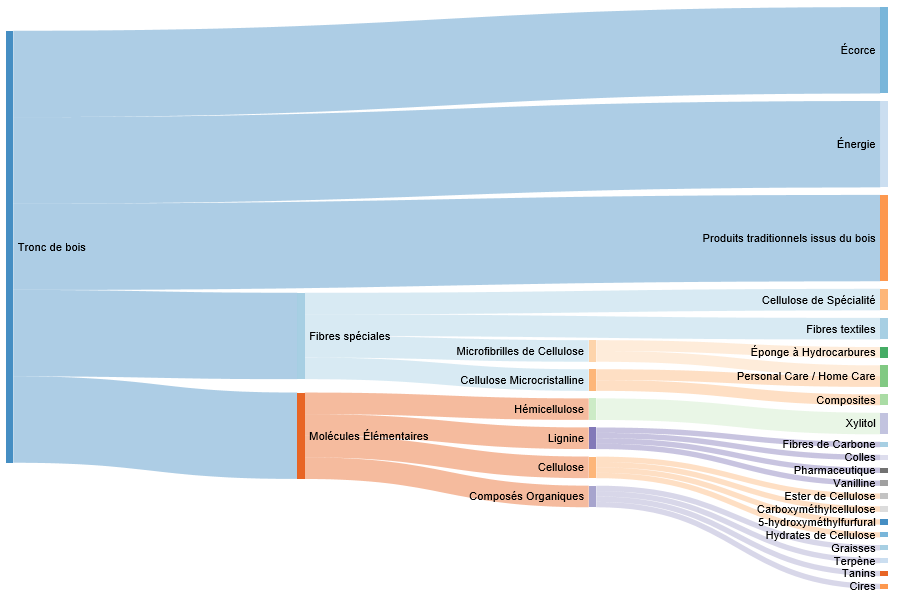 6
Rencontres WOODRISE_Genève_30 Janvier 2019_Weidmann_Delaunay-Driquert
USINE DE BIO-PRODUITS
Plastique
Enzyme
Céramique, Verre
Filtres organiques
WPC
Colles
Exploitation Forestière
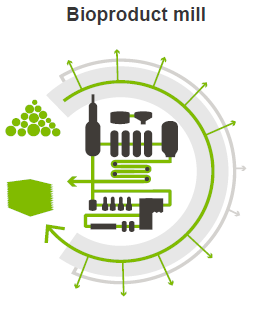 Textiles (Viscose)
Applications 
traditionelles
Microfibrilles de Cellulose,
Cellulose Microcristalline
Hydroxypropylmethyl-
cellulosen (HPMC),
Méthylcellulose (MC)
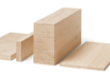 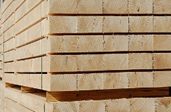 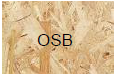 Cellulose,
Hémicellulose
Lignine
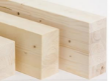 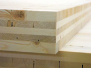 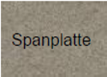 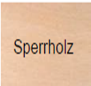 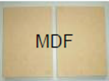 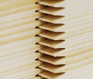 Développement
Feuillus & 
Résineux
Films, Emballages barrières
(remplacement de produits à 
base d‘hydrocarbures)
Huiles bio
Biocarburants
Éponges à 
hydrocarbures
Cosmétiques, Détergents
Carbone (construction légère)
Pharma
Construction routière,
Colorant
Aromes
Industrie Alimentaire
Source: .bwc
7
Alimentation animale
Rencontres WOODRISE_Genève_30 Janvier 2019_Weidmann_Delaunay-Driquert
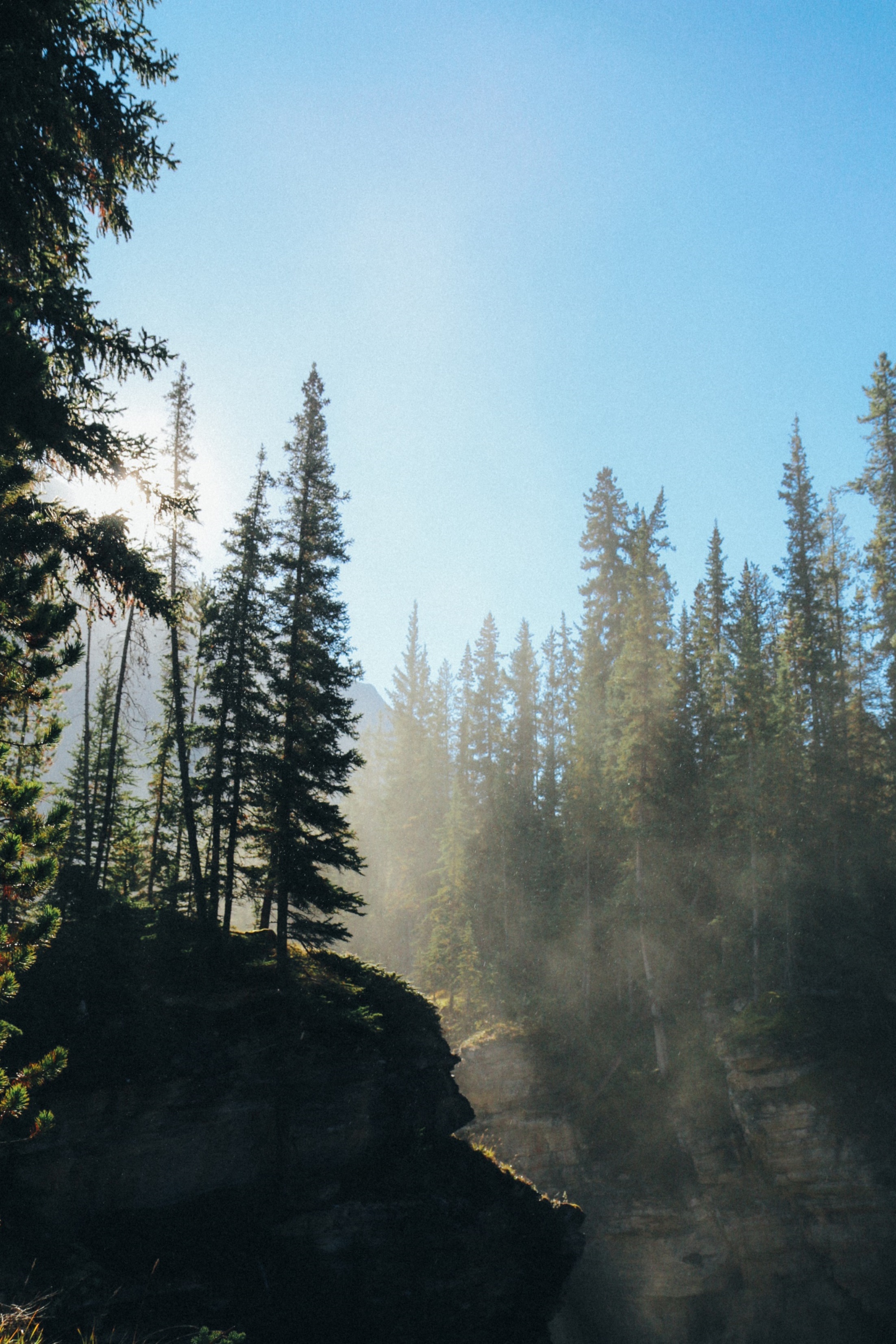 PASSION FOR FIBERS
weidmannfibertechnology.com
8